Ústav experimentálnej fyziky SAV, KošiceLaboratórium nanomateriálov a aplikovaného magnetizmu
Vplyv tepelného spracovania v externom magnetickom poli na mikroštruktúru a magnetické vlastnosti vybraných rýchlochladených zliatin
Doktorand:	 Ing. František ANDREJKA

Školiteľ:	 	 RNDr. Ivan Škorvánek, CSc. 
Študijný program:	 Náuka o materiáloch
Študijný odbor:	 5.2.26 Materiály
Doktorandský seminár
[Speaker Notes: Témou mojej dizertačnej práce je vplyv tepelného spracovania v externom magnetickom poli na mikroštruktúru a magnetické vlastnosti vybraných rýchlochladených zliatin. Na danú tému bola vypracovaná i písomná práca k dizertačnej skúške pod vedením mojho školiteľa doktora Ivana Škorvánka.]
Žíhanie v externom magnetickom poli
modifikácia magnetických vlastností
mechanizmus smerového usporiadania atómových párov
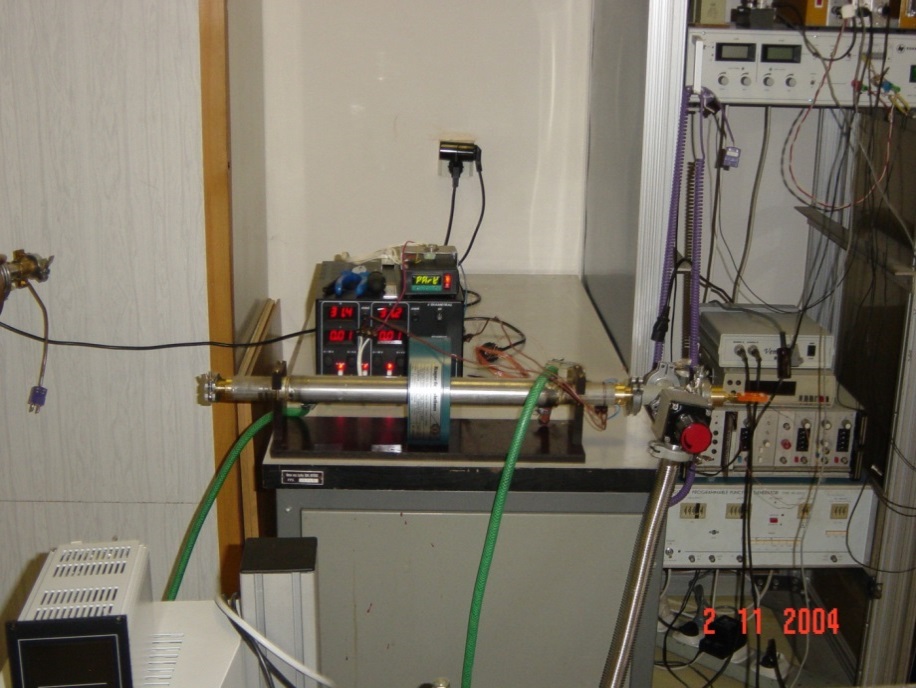 priečne pole 0,8 T
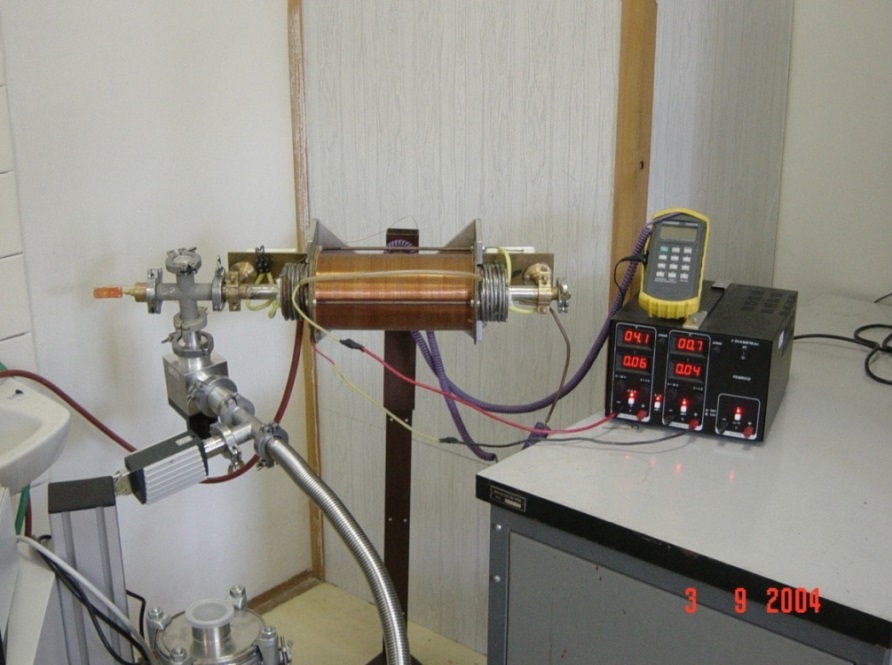 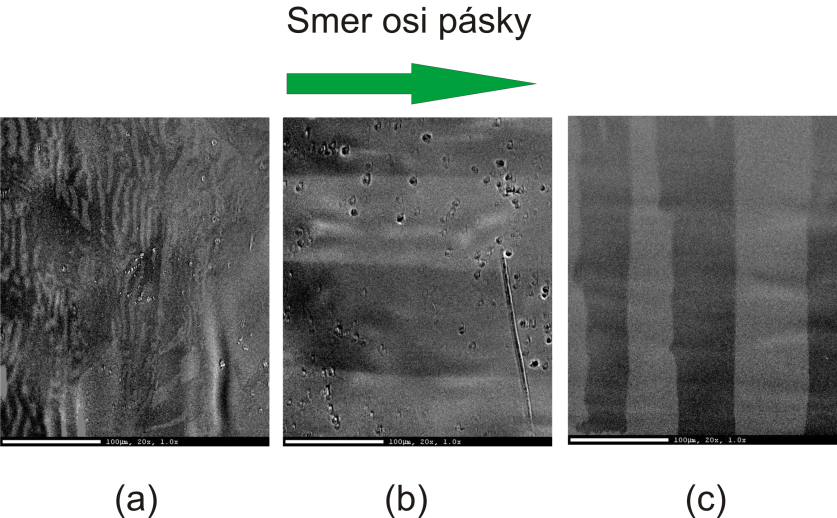 pozdlžné pole 0,05 T
[Speaker Notes: Proces žíhania materiálov v magnetickom poli sa využíva na úprava magnetických vlastnosti. Pri termomagnetickom procese dochádza k vytvoreniu preferenčného smeru magnetizácie a to mechanizmom smerového usporiadania atómový párov.  Na obrázku vyšie je zobrazené usporiadanie atomových párov. Na obr a je zobrazené náhodne usporiadanie atómov. Počas žihania pôsobením tepla a yároveň mag. Poľa vytvorime preferenčný smer ako je to zobrazené na obr b. Daný mechanizmus je založený na tom, že energia atomového páru závysí od uhla medzi smerom lokálnej magnetizácie a osou páru. Ak dodáme materiálu energiu potrebnú na difúzia v podobe teploty atómové páry sa usporiadaju v smere lokálnej magnetizácie čím sa zmenší celková energia. Po odstránení teploty ostanú niektoré atómové páry vo svojich nových polohách a tým sa vytvorý preferenčný smer magnetizácie.]
GMI efekt
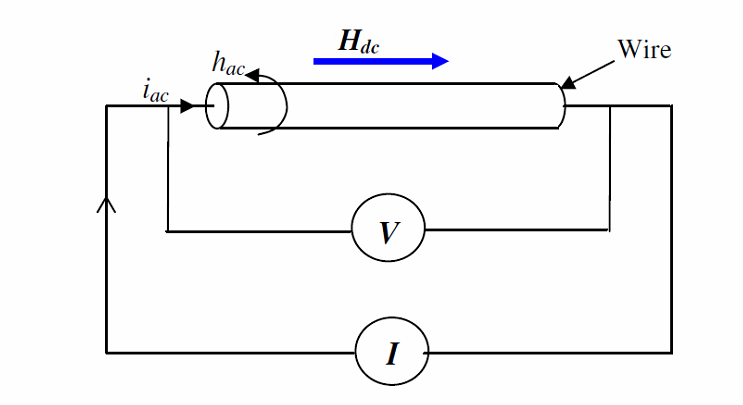 Veľká zmena impedancie pod pôsobením
externého magnetického poľa.
Veľká zmena magnetoimpedancie:
Materiály s vysokou permeabilitou a nízkym elektrickým odporom.
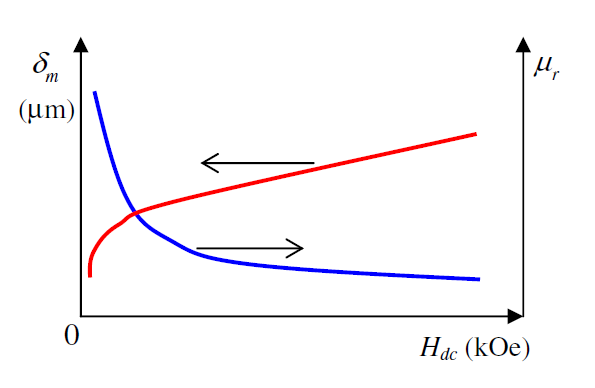 Skin efekt
GMI pomer
Citlivosť
Aplikácia GMI efektu v senzorike
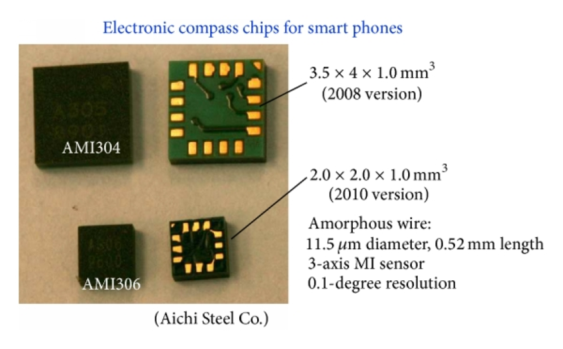 https://www.aichi-teel.co.jp/ENGLISH/
L.V. Panina, K. Mohri, Appl. Phys. Lett. 65 (1994) 1189.
R.S. Beach, A.E. Berkowitz, Appl. Phys. Lett. 64 (1994) 3652.
[Speaker Notes: Proces žíhania materiálov v magnetickom poli sa využíva na úprava magnetických vlastnosti. Pri termomagnetickom procese dochádza k vytvoreniu preferenčného smeru magnetizácie a to mechanizmom smerového usporiadania atómový párov.  Na obrázku vyšie je zobrazené usporiadanie atomových párov. Na obr a je zobrazené náhodne usporiadanie atómov. Počas žihania pôsobením tepla a yároveň mag. Poľa vytvorime preferenčný smer ako je to zobrazené na obr b. Daný mechanizmus je založený na tom, že energia atomového páru závysí od uhla medzi smerom lokálnej magnetizácie a osou páru. Ak dodáme materiálu energiu potrebnú na difúzia v podobe teploty atómové páry sa usporiadaju v smere lokálnej magnetizácie čím sa zmenší celková energia. Po odstránení teploty ostanú niektoré atómové páry vo svojich nových polohách a tým sa vytvorý preferenčný smer magnetizácie.]
Vysokofrekvenčné merania magnetoimpedancie v systéme zliatin (Fe1-xCox)81Nb7B12
Výrazný efekt žíhania v magnetickom poli.

Najväčšia zmena impedancie zaznamenaná po žíhaní v TFA režime. 

Výrazný pokles impedancie v oblasti nízkych polí pre TFA vzorky.
Snímač tlakového napätia na princípe GMI efektu
oblasť zaťaženia
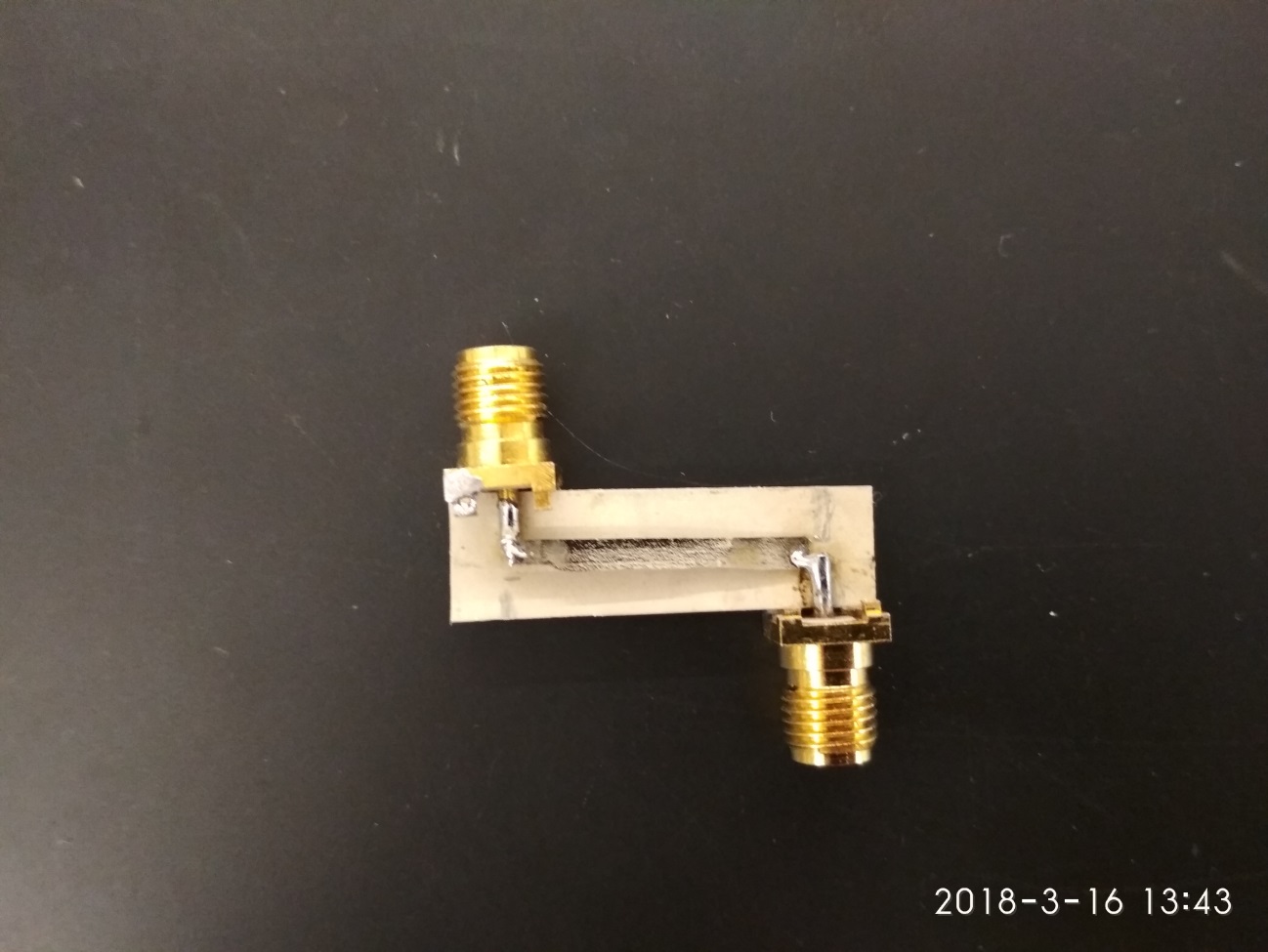 Použitá zliatina Co81Nb7B12, po žíhaní v TFA režime, ktorá má najvyššiu citlivosť v oblasti nízkych magnetických polí
Snímač tlakového napätia na princípe GMI efektu
s aplikovaním tlakového napätia dochádza k poklesu impedancie
najvýraznejší efekt tlakového napätia pri frekvencií 1 GHz
s aplikáciou externého magnetického poľa je pozorovaná zmena impedancie
po odstránení mechanického napätia nebola pozorovaná hysterézia
Nanokryštalický materiál Co81Nb7B12 po žíhaní v TFA režime
zvyšujúce sa magnetické DC pole v pozdĺžnom smere
Aparatúra na meranie teplotných závislosti GMI efektu
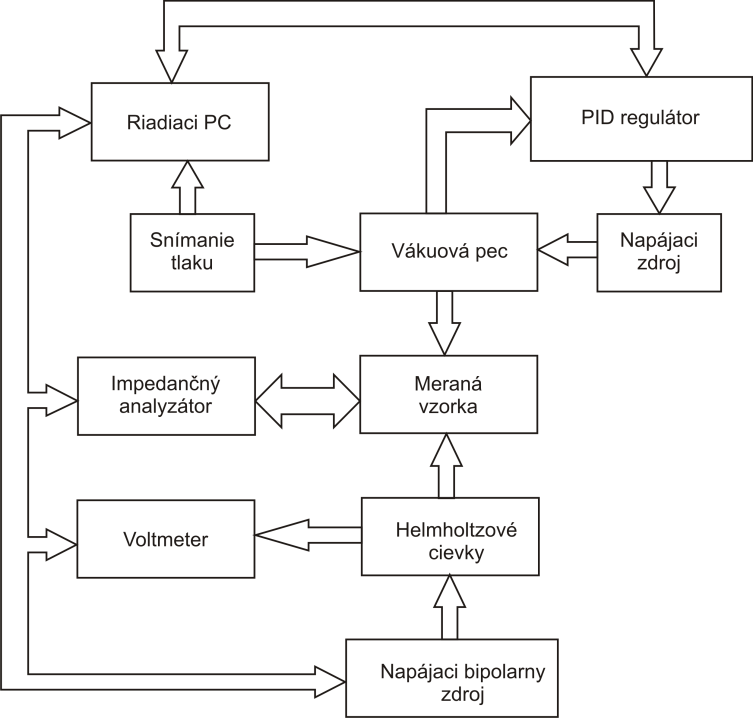 teplota merania ≤ 573 K
externé magnetické pole < 16 kA/m
maximálna frekvencia ≤ 15 MHz
3 cm dlhé vzorky
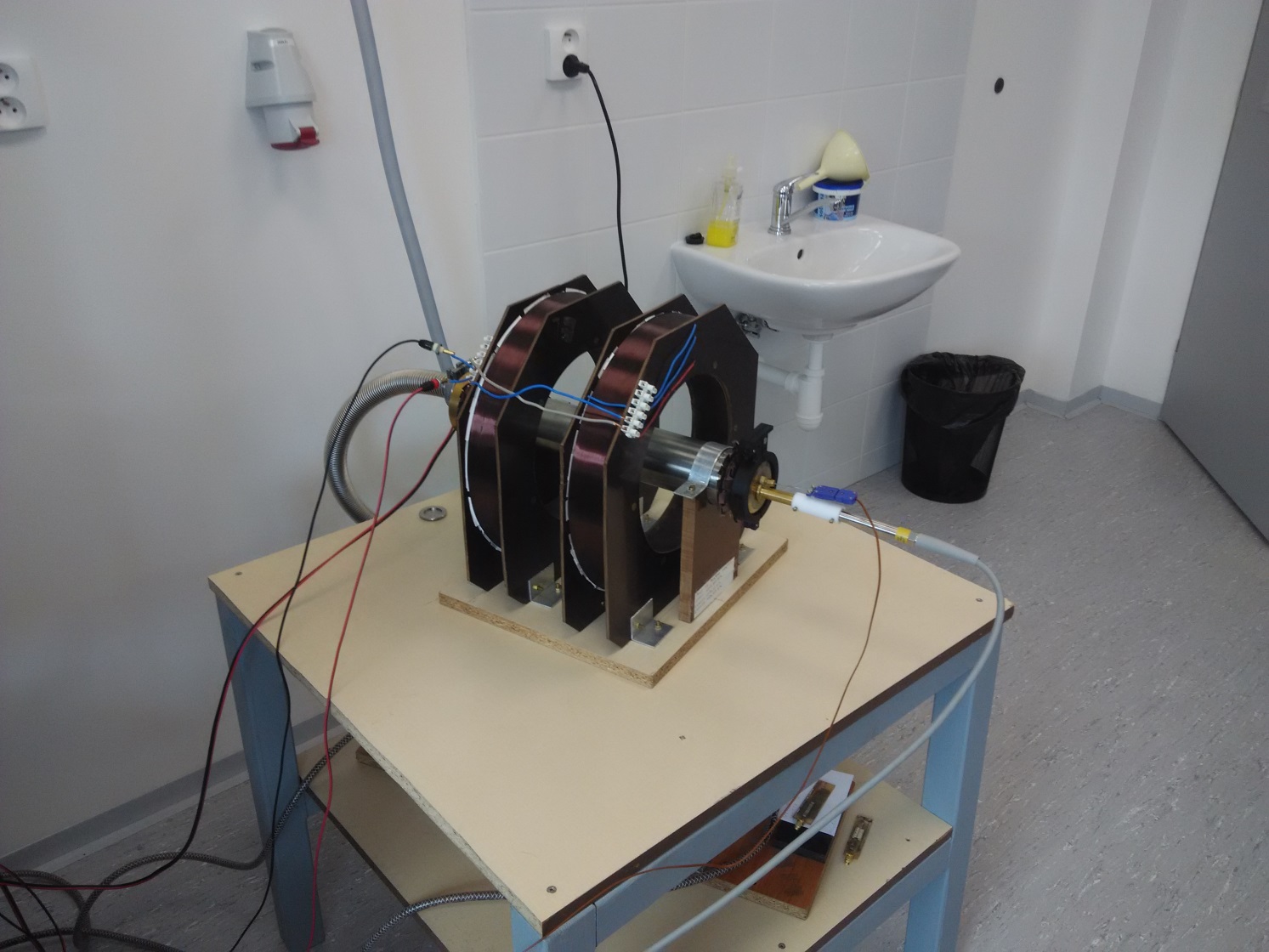 Bloková schéma vysokoteplotnej aparatúry pre meranie GMI efektu
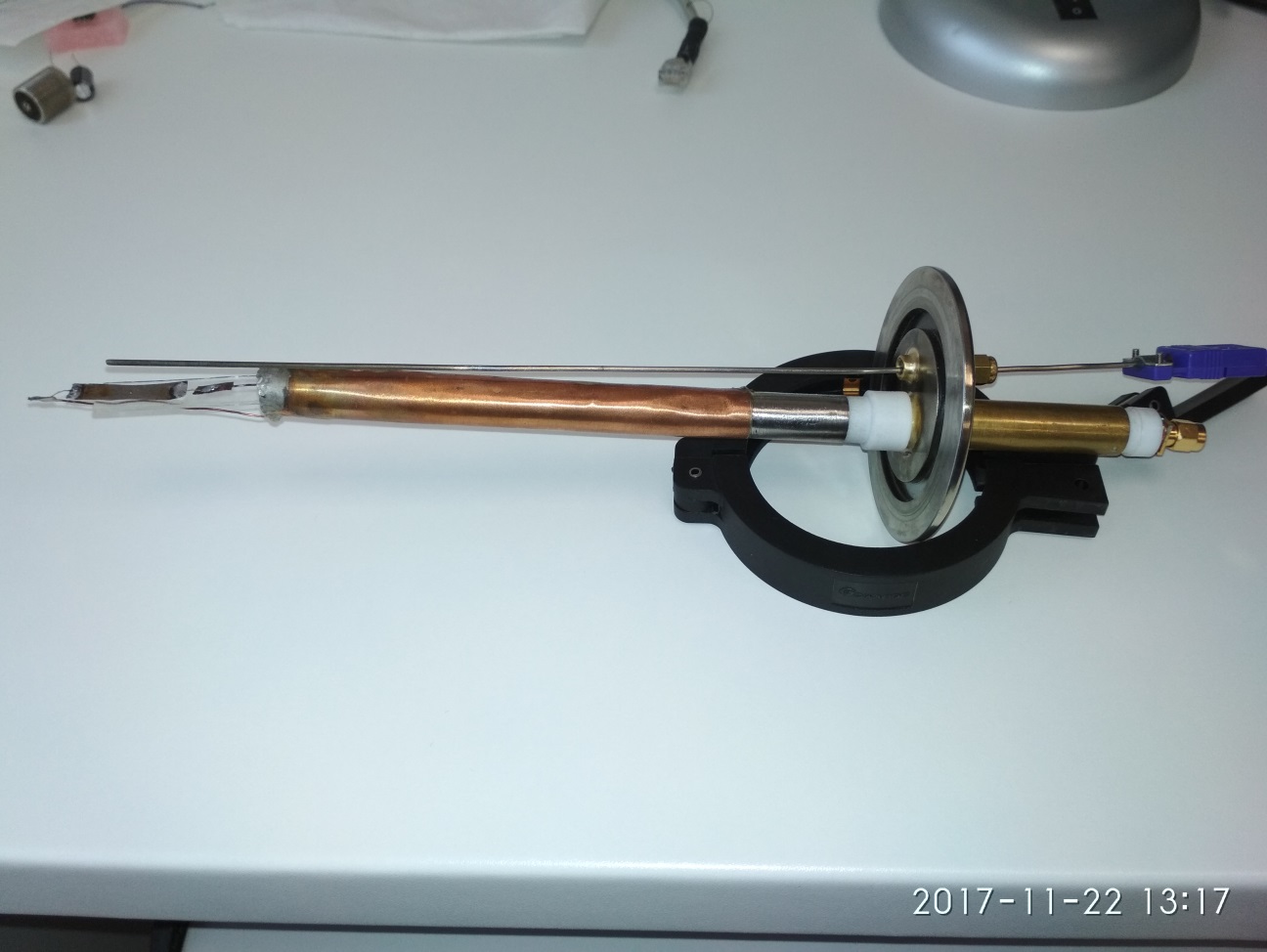 vzorka
[Speaker Notes: Proces žíhania materiálov v magnetickom poli sa využíva na úprava magnetických vlastnosti. Pri termomagnetickom procese dochádza k vytvoreniu preferenčného smeru magnetizácie a to mechanizmom smerového usporiadania atómový párov.  Na obrázku vyšie je zobrazené usporiadanie atomových párov. Na obr a je zobrazené náhodne usporiadanie atómov. Počas žihania pôsobením tepla a yároveň mag. Poľa vytvorime preferenčný smer ako je to zobrazené na obr b. Daný mechanizmus je založený na tom, že energia atomového páru závysí od uhla medzi smerom lokálnej magnetizácie a osou páru. Ak dodáme materiálu energiu potrebnú na difúzia v podobe teploty atómové páry sa usporiadaju v smere lokálnej magnetizácie čím sa zmenší celková energia. Po odstránení teploty ostanú niektoré atómové páry vo svojich nových polohách a tým sa vytvorý preferenčný smer magnetizácie.]
Vysokoteplotné GMI merania vzorky Co81Nb7B12
Teplotné merania GMI efektu
Teplotná zmena maximálnej hodnoty ΔZ/ZMax pomeru
[Speaker Notes: Proces žíhania materiálov v magnetickom poli sa využíva na úprava magnetických vlastnosti. Pri termomagnetickom procese dochádza k vytvoreniu preferenčného smeru magnetizácie a to mechanizmom smerového usporiadania atómový párov.  Na obrázku vyšie je zobrazené usporiadanie atomových párov. Na obr a je zobrazené náhodne usporiadanie atómov. Počas žihania pôsobením tepla a yároveň mag. Poľa vytvorime preferenčný smer ako je to zobrazené na obr b. Daný mechanizmus je založený na tom, že energia atomového páru závysí od uhla medzi smerom lokálnej magnetizácie a osou páru. Ak dodáme materiálu energiu potrebnú na difúzia v podobe teploty atómové páry sa usporiadaju v smere lokálnej magnetizácie čím sa zmenší celková energia. Po odstránení teploty ostanú niektoré atómové páry vo svojich nových polohách a tým sa vytvorý preferenčný smer magnetizácie.]
Vysokoteplotné GMI merania vzorky Co81Nb7B12
citlivosť pre TFA pásku vyššia o jeden rád
HBias =362 nT/K pre LFA oproti  TFA =1856 nT/K
využitie spracovania v TFA režime pre vysokoteplotné aplikácie pri zachovaní vysokej citlivosti
využitie spracovania v LFA režime v širokom rozsahu teplôt bez nutnosti ladenia HBias
Teplotná závislosť maximálnej zmeny pomeru ΔZ/Z
[Speaker Notes: Proces žíhania materiálov v magnetickom poli sa využíva na úprava magnetických vlastnosti. Pri termomagnetickom procese dochádza k vytvoreniu preferenčného smeru magnetizácie a to mechanizmom smerového usporiadania atómový párov.  Na obrázku vyšie je zobrazené usporiadanie atomových párov. Na obr a je zobrazené náhodne usporiadanie atómov. Počas žihania pôsobením tepla a yároveň mag. Poľa vytvorime preferenčný smer ako je to zobrazené na obr b. Daný mechanizmus je založený na tom, že energia atomového páru závysí od uhla medzi smerom lokálnej magnetizácie a osou páru. Ak dodáme materiálu energiu potrebnú na difúzia v podobe teploty atómové páry sa usporiadaju v smere lokálnej magnetizácie čím sa zmenší celková energia. Po odstránení teploty ostanú niektoré atómové páry vo svojich nových polohách a tým sa vytvorý preferenčný smer magnetizácie.]
Publikované výsledky počas štúdia
		
	J. S. Blázquez, J. Marcin, F. Andrejka, V.  Franco, A. Conde, I.  Škorvánek, J. Alloys Compd. 658 (2016) 367-371. ADC
	
	J. S. Blázquez, J. Marcin, F. Andrejka, V.  Franco, A. Conde, I.  Škorvánek, Metall. Mater. Trans. A 47 (2016) 4301-4305.  ADC

	L. González-Legarreta, F. Andrejka, J. Marcin, P. Švec, M. Varga, D.  Janičkovič, P. Švec Sr., I. Škorvánek, J. Alloys Compd. 688 (2016) 94-100. ADC

	F. Andrejka, L. González-Legarreta, P. Švec, I. Škorvánek : Senzorika a magnetometria 2016. - Košice : TU, 2016 S. 1-5. - ISBN 978-80-553-3051-8 . AFD
Ďakujem za pozornosť